Dhairya
Penn Biotech Group
University of Pennsylvania
2021-2022 Academic Year
[Speaker Notes: https://pennbiotechgroup.org/]
Everyone
Presenting Team
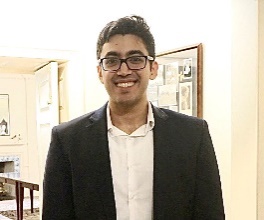 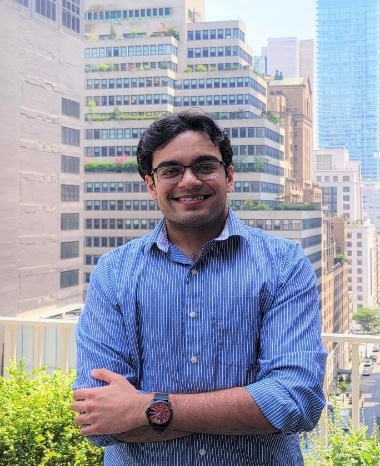 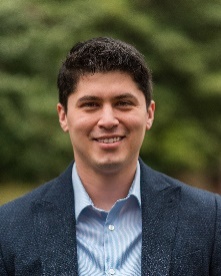 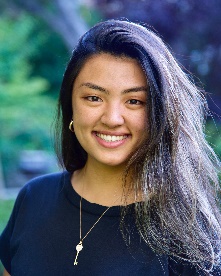 Varun Bahl
Ph.D. Candidate in Pharmacology
Daniel Jacome
Ph.D. Candidate in Pharmacology
Adrienne Jo
Ph.D. Candidate in Pharmacology
Dhairya Patel
Master of Biotechnology
VP Consulting
VP External Affairs
VP Operations
Co-President
2
Dhairya
Penn Biotech Group Mission Statement
“PBG is a cross-disciplinary, student-run graduate organization through Wharton School at the University of Pennsylvania that focuses on addressing the challenges and obstacles facing the life sciences industry today. Our multidisciplinary teams in the Healthcare Consulting Division have worked successfully for both Fortune 500 and start-up companies, consulting on real life projects from Strategy to Marketing, from Pricing to Revenue Modeling, and from Operations to IP.”
Industry Sponsors
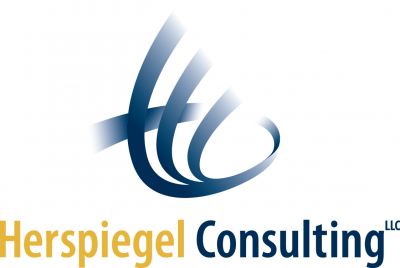 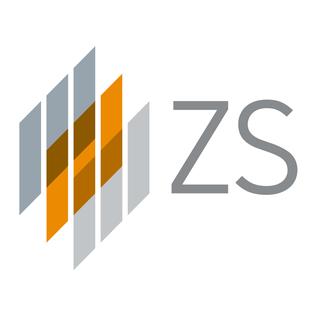 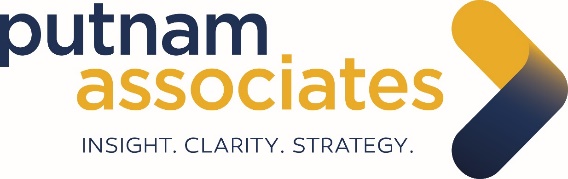 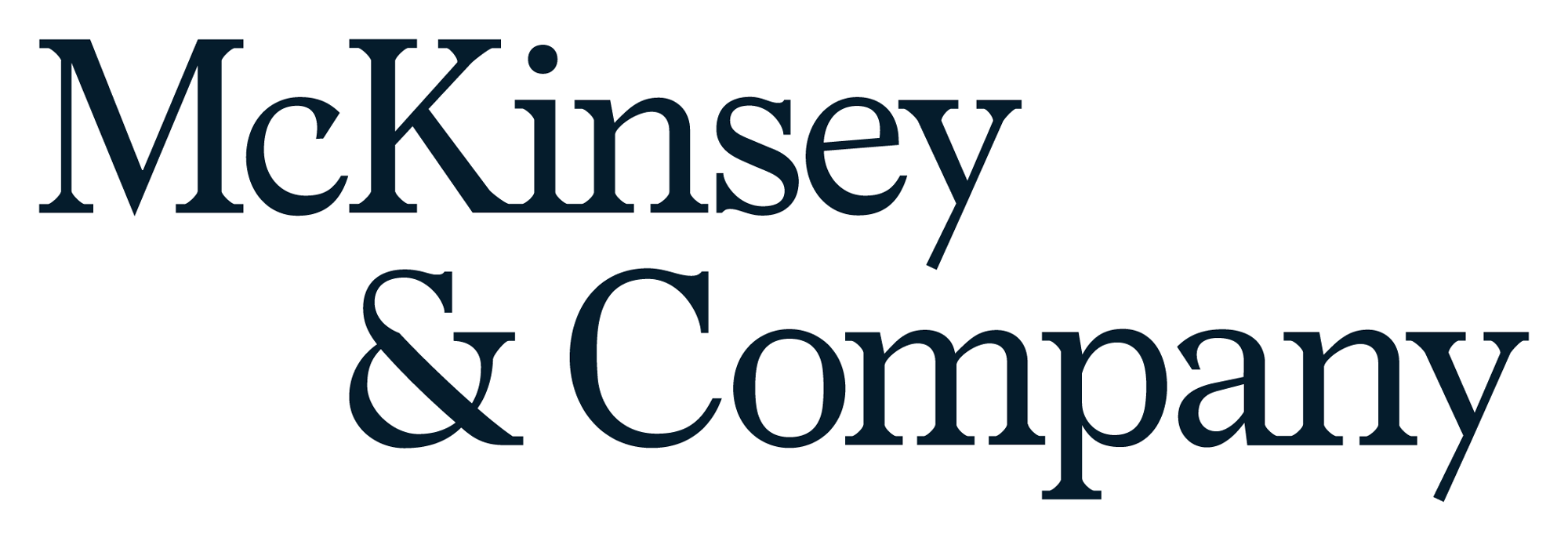 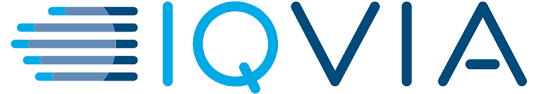 3
[Speaker Notes: "Historically, more than half of our members pursue management consulting post graduation and find employment at McKinsey & Company, Boston Consulting Group, Bain & Company, L.E.K., ZS, IQVIA etc. "]
Dhairya
2021-2022 Penn Biotech Group (PBG) E-Board
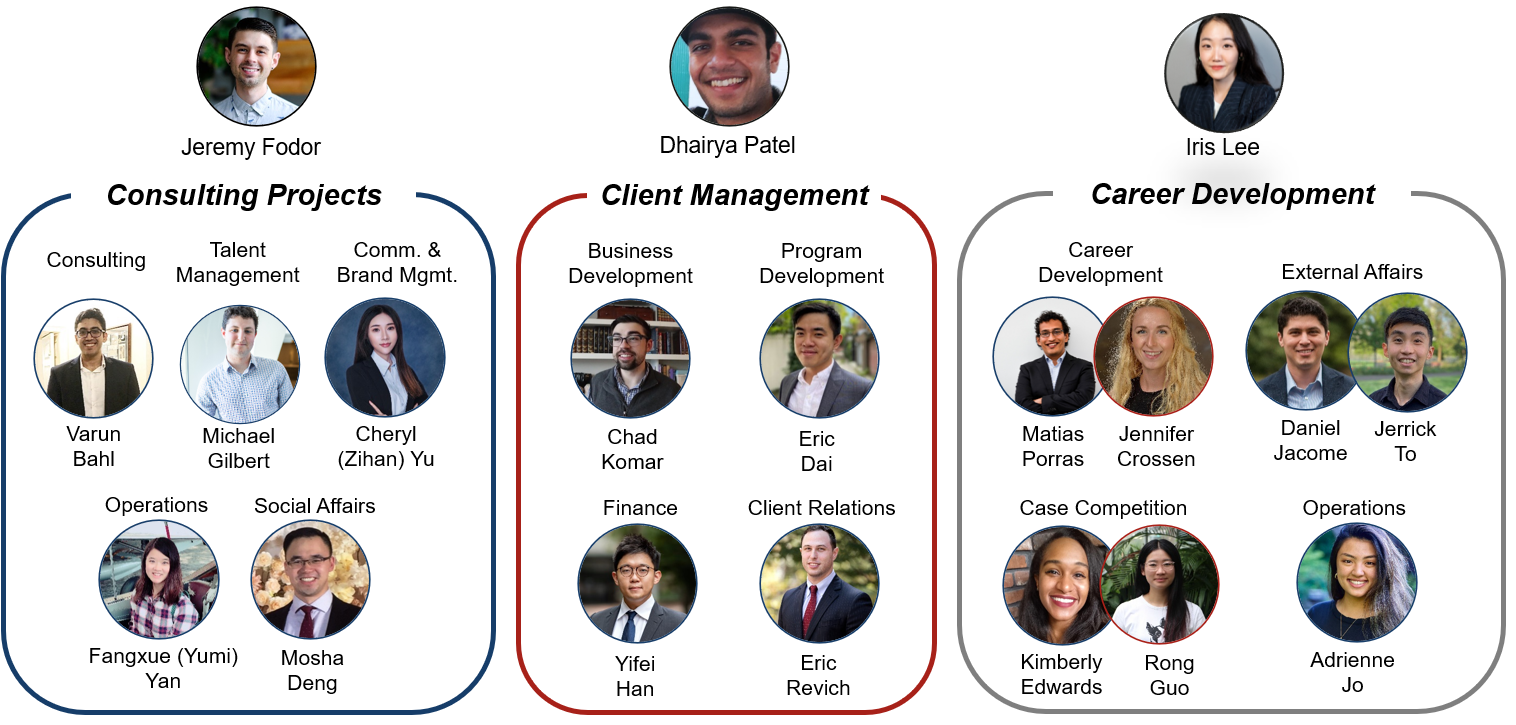 4
Dhairya
Who We Are: Penn Biotech Group is a student-run organization dedicated to preparing advanced degree candidates for careers in management consulting and finance
PBG Infographics
12+
13%
The largest consulting club for non-MBA advanced degree candidates at Penn, with
years of history
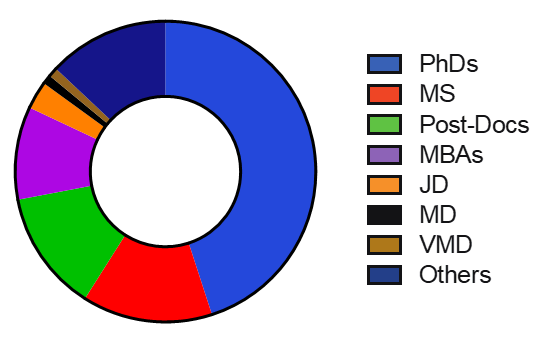 We attracted students from                      schools at Penn*
45%
PBG alumni working in a variety of healthcare-related industries
Members actively participated with PBG per year
10%
300+
13%
14%
3%
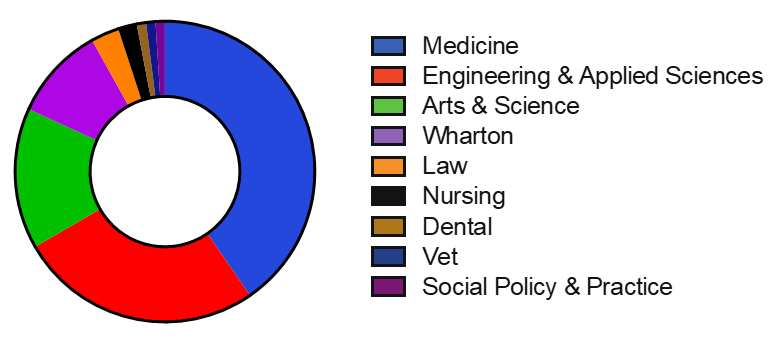 10%
40%
9/12
1200+
15%
26%
5
*based on statistics from Fall 2020 projects
Adrienne
Who We Are: A Range of Backgrounds and Expertise Areas
PBG attracts the brightest minds at Penn focused on solving existing healthcare needs. Our members have a set of core competencies in finding key intersections between science and business to effect progress and innovation for the biotechnology community
Penn Medicine
Penn Engineering
Wharton School
Penn Law
Arts and Sciences
Degrees
MD, PhD, MS, Postdoc
PhD, MSE, Postdoc
MBA, PhD
JD, ML
PhD, MS, Postdoc
CAR-T Cell Therapeutics
mRNA Therapeutics
Drug Design
Strategy Consulting
Healthcare Economics
Healthcare PE/VC/IB
Immunology
Disease Pathology 
Computational Biology
Drug Delivery
Tissue Engineering
Nanotech Diagnostics
Healthcare Reimbursement
Ethics in Care Delivery
Healthcare Public Policy
Focus Areas
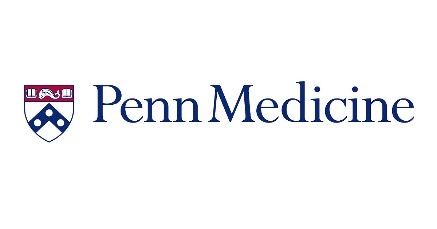 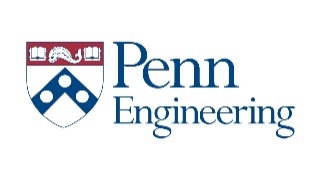 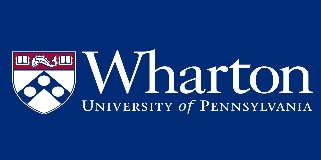 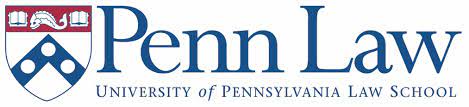 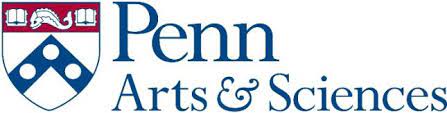 6
Varun
PBG members conduct pro bono consulting while expanding their consulting toolkit through internal and external educational opportunities
Pro bono consulting
Conduct 30-40 consulting projects per year and serve clients in the extended healthcare industry, including pharma, MedTech, payers, startups and venture capital 
Delivered 400+ projects in the past 11 years for organizations ranging from start-ups to Fortune 500 companies 
Co-organize Penn-Stanford Healthcare Case Competition
Previously known as Penn Healthcare Case Comp.
Historically, more than half of our members pursue management consulting post graduation and find employment at top consulting firms 
McKinsey & Company, Boston Consulting Group, Bain & Company, L.E.K., ZS, IQVIA, etc.
PBG entrepreneurship series with top innovators
Firm-hosted lecture programs honing strategy consulting and financial modeling skills of PBG project members
PBG-hosted consulting workshops educating members on providing high-quality deliverables
Case workshops and summer bootcamps
Healthcare-related career panels
PBG Alumni mentorship program matches PBG members with PBG alumni based off interests and career goals
External PBG project advisors staffed on each project 
McKinsey, Bain, BCG, ZS, L.E.K. incoming associate hires from Penn graduate programs
Educational Opportunities
300+
7
Adrienne
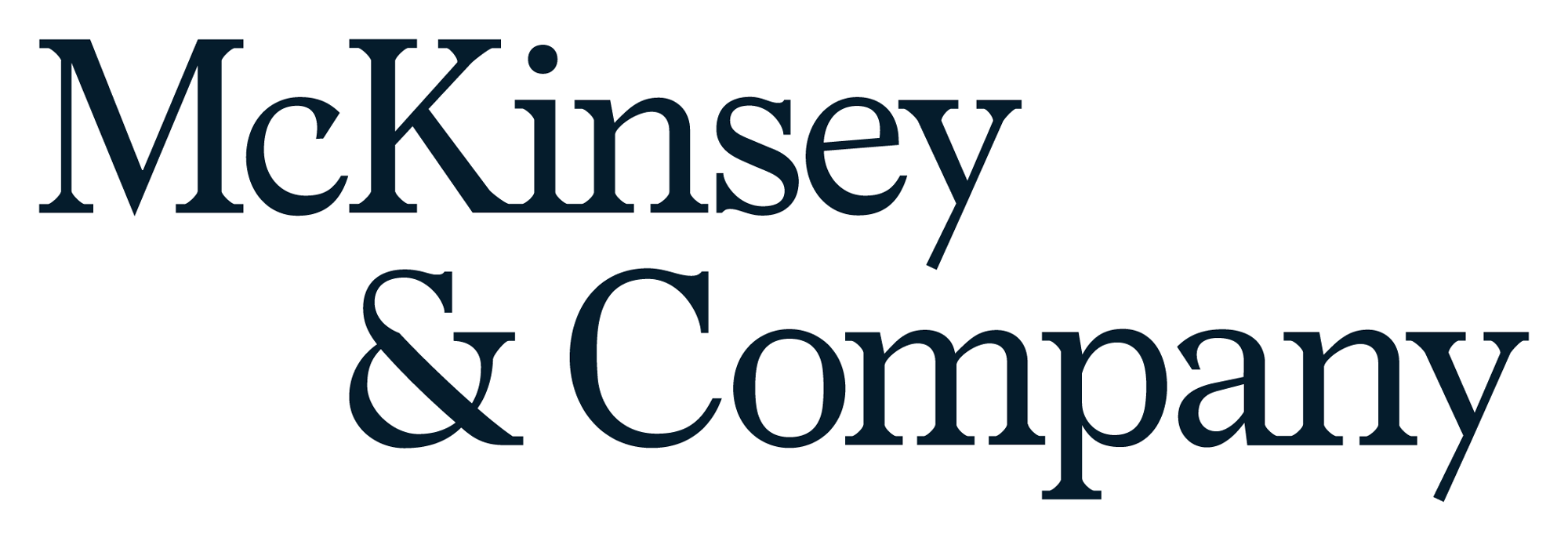 Benefits of Consulting
Life as a Consultant:
Day-to-Day:
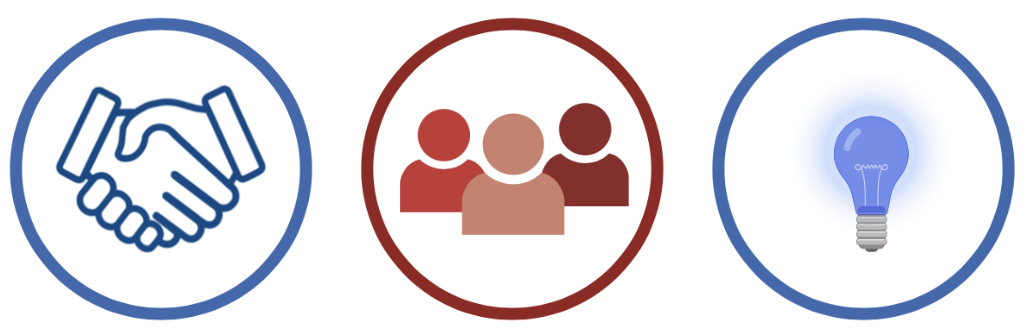 You will be mentored and coached to help you develop your professional skills
You will work in small and focused teams guided by project and client leaders
You will own meaningful parts of a project, helping clients achieve sustainable impact
8
Sponsored by McKinsey
Varun
PBG offers a positive, supportive learning environment to support your career
Supportive
Learning
Environment
Networking
Opportunities
Access to
Full-Time
Consultants
Positive
Past Member
Experience
Career
Development
Support
Career workshops with full-time consulting professionals

Club happy hours and social events
Strong brand presence in major consulting and pharmaceutical firms, VCs, and broad connections in healthcare industry
In a member survey, 94% of project participants would recommend us to their friends or colleagues
Develop your research, communication, and presentation skills

Learn from peers, PBG leadership, project advisors, and clients
Great resume builder! 

Healthcare-related career panels

PBG Alumni mentorship program
9
Varun
PBG Healthcare Consulting: Team Hierarchy and Responsibilities
Representative PBG team hierarchy
Responsibilities for each position
Provides oversight and guidance to multiple teams
Logistics oversight
Team support


Quality control
Management coaching
Project Director
(2-3 Projects)
Client logistics
Team logistics 


Project scoping
Creating/assigning deliverables for TMs
Leads and manages the team
Project Manager 
(1 project)
Project Manager 
(1 project)
Lead data collection and analysis
Primary/Secondary Research
Data analysis


Deliverable production
Recommendation to client
Team Member
Team Member
Team Member
Team Member
Team Member
Team Member
Team Member
Team Member
10
Varun
A start-up with a cloud-based software wants to understand the market, how their product fits in, and what they should consider in a future pricing structure
A medical device start-up wants to know how to best price their technology
A medical device start-up wants to update their pitch deck and needs to understand the need and concerns regarding their product from end-users
PBG Consulting Projects
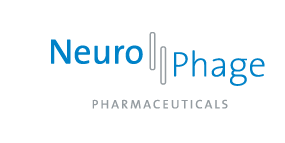 A large biotechnology client wants to understand deals occurring in the pharma-biotech industry and resources available/lacking to start-ups
A financial literacy firm wants to understand the market and consumer behavior
A mid-sized pharmaceutical company wants to know what biotech startups are worth investing in
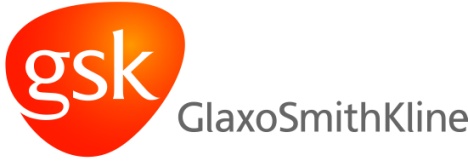 Few Past Clients
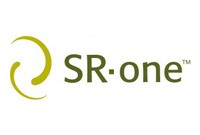 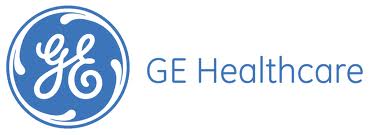 A start-up with the ability to synthesize a dietary supplement requests a therapeutic overview and market research
A biotech company wants to understand the market and available treatments for a disease of interest, and considerations for pricing the therapy when it goes to market
A start-up wants input for the design and commercialization of an innovative line of protective gear for scientists
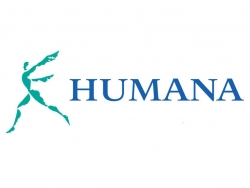 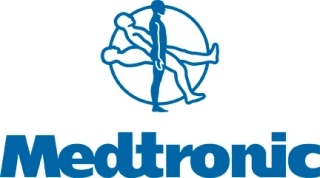 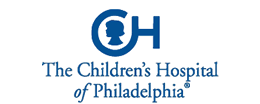 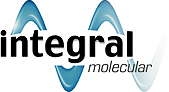 11
Dan
Project Engagement Overview
PBG Healthcare Consulting Services
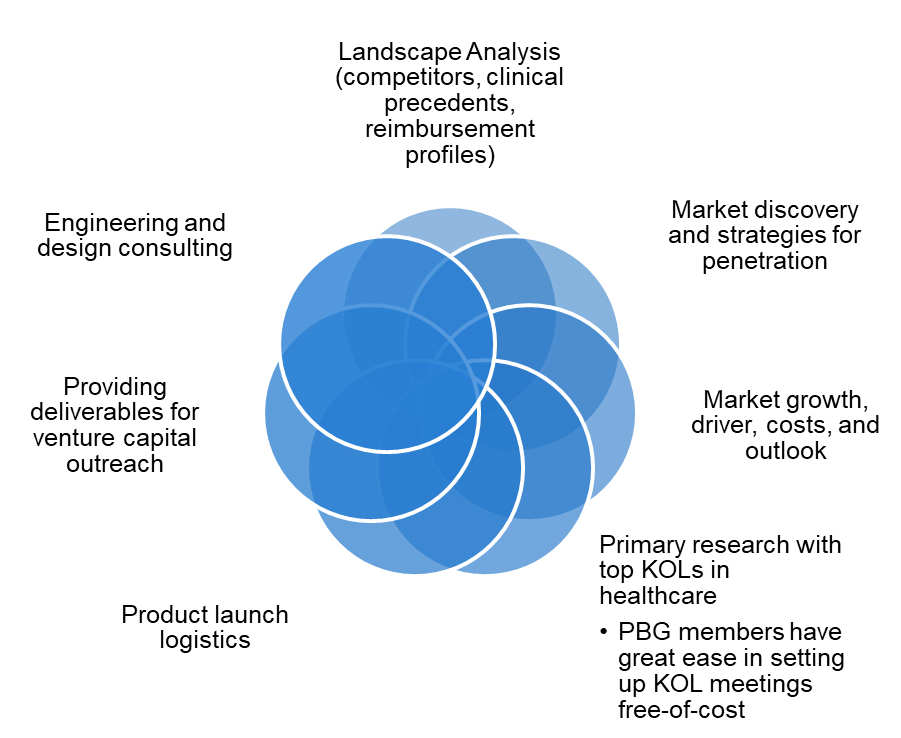 PBG Healthcare Consulting Impact

Assisted in launches of over a dozen products
Our members have real-world impact with their consulting services

Fostering the growth of future consulting leaders
PBG is committed to rigorous training of its cohort through exposure to professional healthcare consulting akin to real world services
Our members have a track record of remarkable career growth compared to colleagues from other institutions

Attracting top consulting firms for recruitment
PBG members are at the forefront for securing top employment opportunities in healthcare consulting roles
12
Dan
Select project example types completed this past year
*Note: This table is not an exhaustive list. PBG staffs 40+ projects for 300+ team members, project managers, project directors, and project advisors. Each engagement typically lasts 8-12 weeks and staffs 5-8 total members.
13
Adrienne
Healthcare Case Competition
Penn Healthcare Case Competition (2020)
Penn-Stanford Healthcare Case Competition (2021)

Collaboration with Stanford University to host a first-of-its-kind intercollegiate healthcare case competition

1st place: $6000
2nd place: $3000
3rd place: $1500

Expecting more than 50 team applications

Tentative date: November 13, 2021
Applications will open early October	

Sponsors: McKinsey, Herspiegel, Axiom, ZS
Judges: Venture Capital, Consulting, Big Pharma
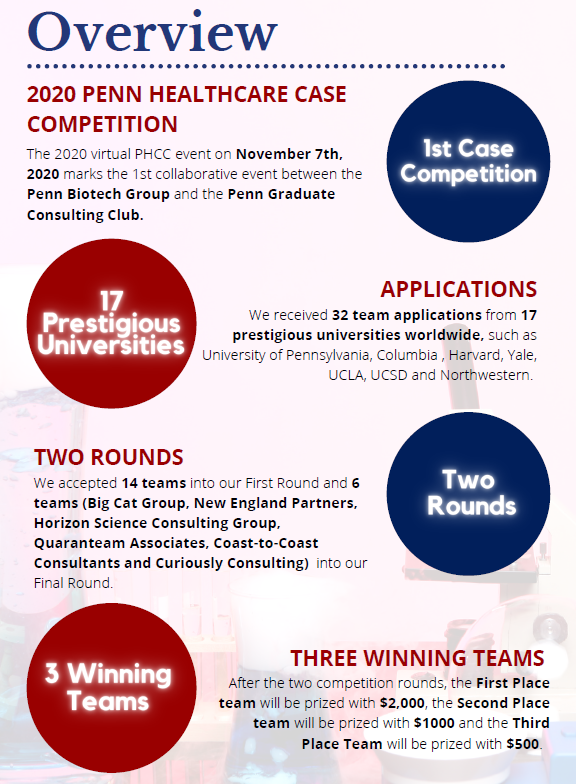 14
Dan
Example Case (mini-MBA) – Good Stent Company Acquisition
Client Questions
GSC: Medical device company
1. How should GSC price the stent to maximize profit? What factors did you consider?
Technology: New generation of stent that can accommodate gene therapy vectors
2. Who is the target market? Any replacements or substitutes?
Benefits: Increases stent life to 50 years and reduces bleeding risk
3. What are the risks by the buyer?
Status: passed clinical trials, ready to hit market,16 years of patent life
4. Metrics (ROI, NPV, etc.) and recommendation?
15
Dan
Example Approach – Validating Product Fit in Market
Gene Delivery Stents have the potential to introduce long-term cost savings to healthcare system and promote improved patient health with implants
Asset Evaluation Framework
Key Points
GDS manufacturing costs account for GMP-grade practices to yield a higher price per unit

Novel technology with potential to save payers reimbursement costs on follow-up surgeries

GDS adoption of continuation-in-part regulations to emulate DES product cycle


GDS adoption can greatly improve payer-provider cost dynamics over patient lifetime and successfully improve patient health with gene therapy mechanism
Unique Continuation-in-path
FDA-approved
Key Strategy Insights
Gene Delivering Stents
Payer Lifetime Cost per pt.
Gene Delivery Stent – Strengths and Innovation
Replacement Latency
Replacement Latency: GDS increases product lifespan by an additional 20 years due to efficacy and safety
Curtailing Thrombo-occlusions
MFGR     Costs
Curtailing Thrombogenesis: Lower likelihood of blood clot formation and stent failure leading to restenosis
Competitive Advantage: GDS vector immobilization more robust than DES chemical drug immobilization – ensuring lengthened vector influence in preventing restenosis
Key Takeaway
16
Dhairya
Kick-off – Fall 2021
Sign up to become a PBG member to attend the Fall kick-off
Location and date TBD
Happy Hour
Many top firms attending as guests

Network with firms, alumni and other PBG members
Learn about new PBG projects for Fall 2021
Food and drinks
17
Dhairya
Join us and make a real impact on your career outcomes
Follow this website for instructions on how to sign up as a PBG Member

Contact us at info.pbgconsulting@gmail.com with any queries

Follow us on LinkedIn and on Instagram
Join PBG and show it on your LinkedIn profile (recruiters notice it!)

Tune in to our Science to Suits podcast hosted by Daniel Jacome and Jerrick To
Industry Sponsors
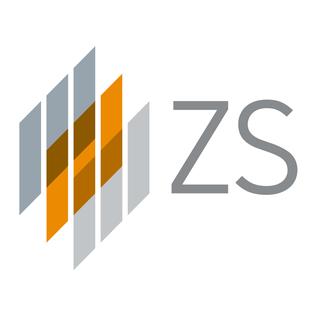 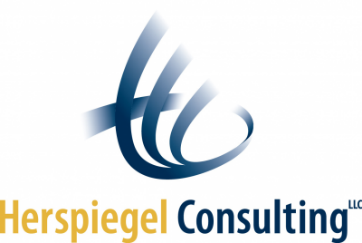 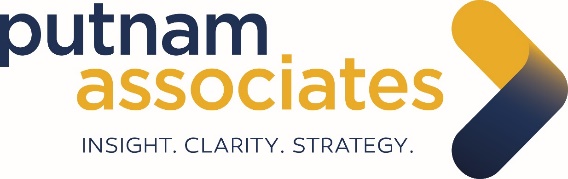 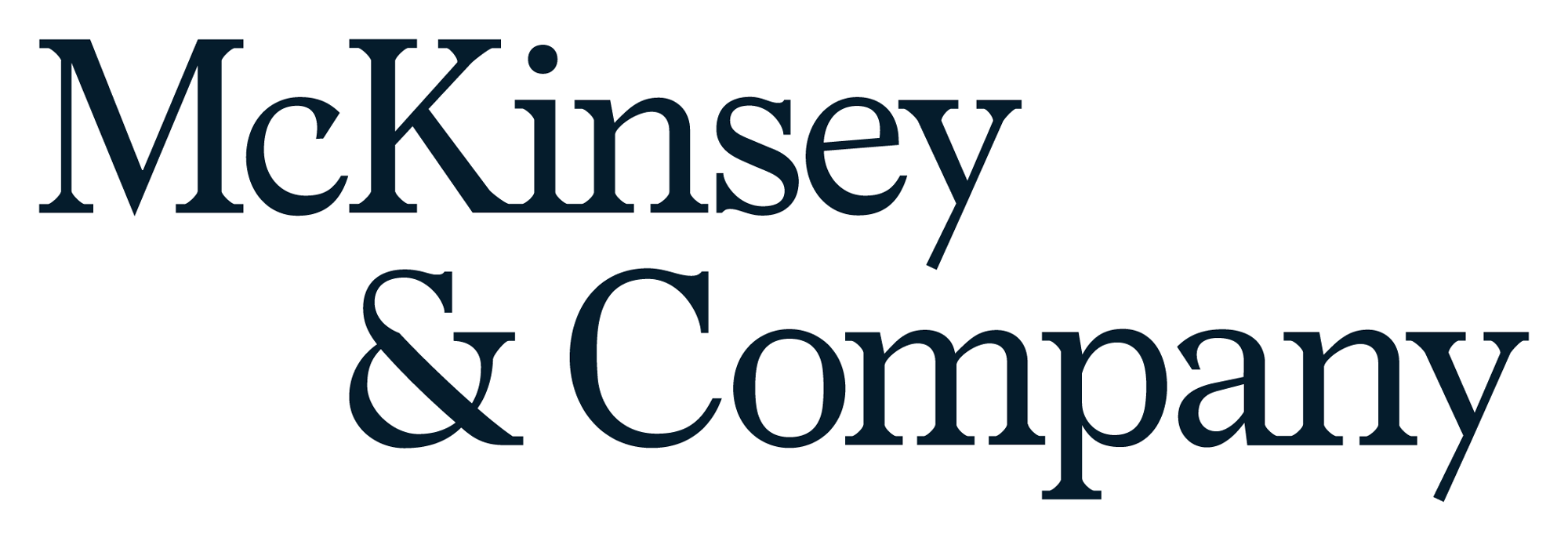 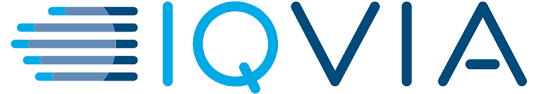 18